Providing Customer Excellence in a Hybrid Environment
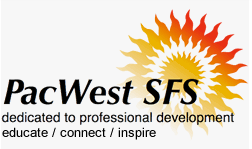 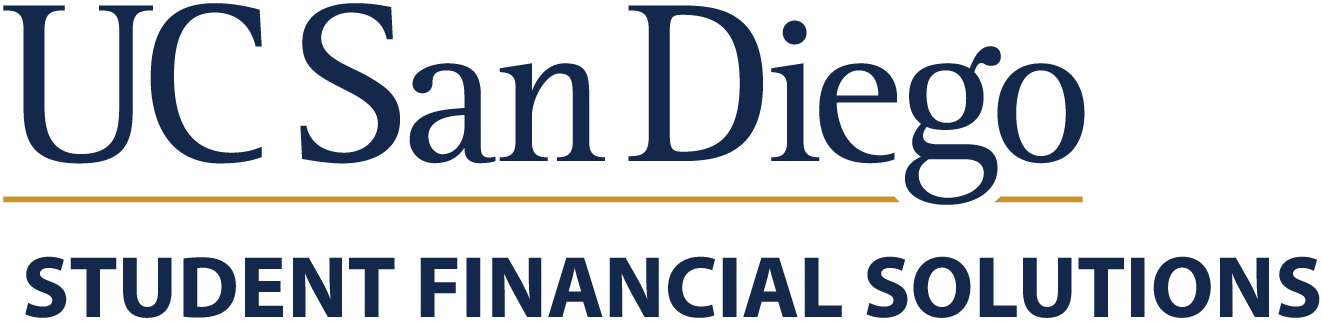 University of California San Diego
Veronica Olvera-Salce: Operations Analyst, UCSD Student Financial Solutions
Mark Adams: Supervisor, Student Account and Client Services, UCSD Student Financial Solutions
Customer Service.
What it means to Student Financial Solutions.
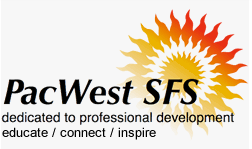 Business Model Pre-Pandemic
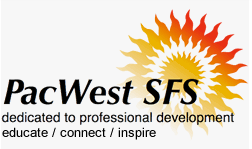 Adapting to COVID-19
The need to build a remote working environment
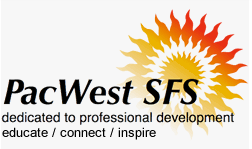 Options for staffingduring a pandemic
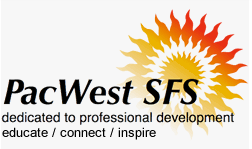 Fully remote
Partial hybrid (1 remote day a week)
Hybrid (2 or more remote days a week)
On Site every day
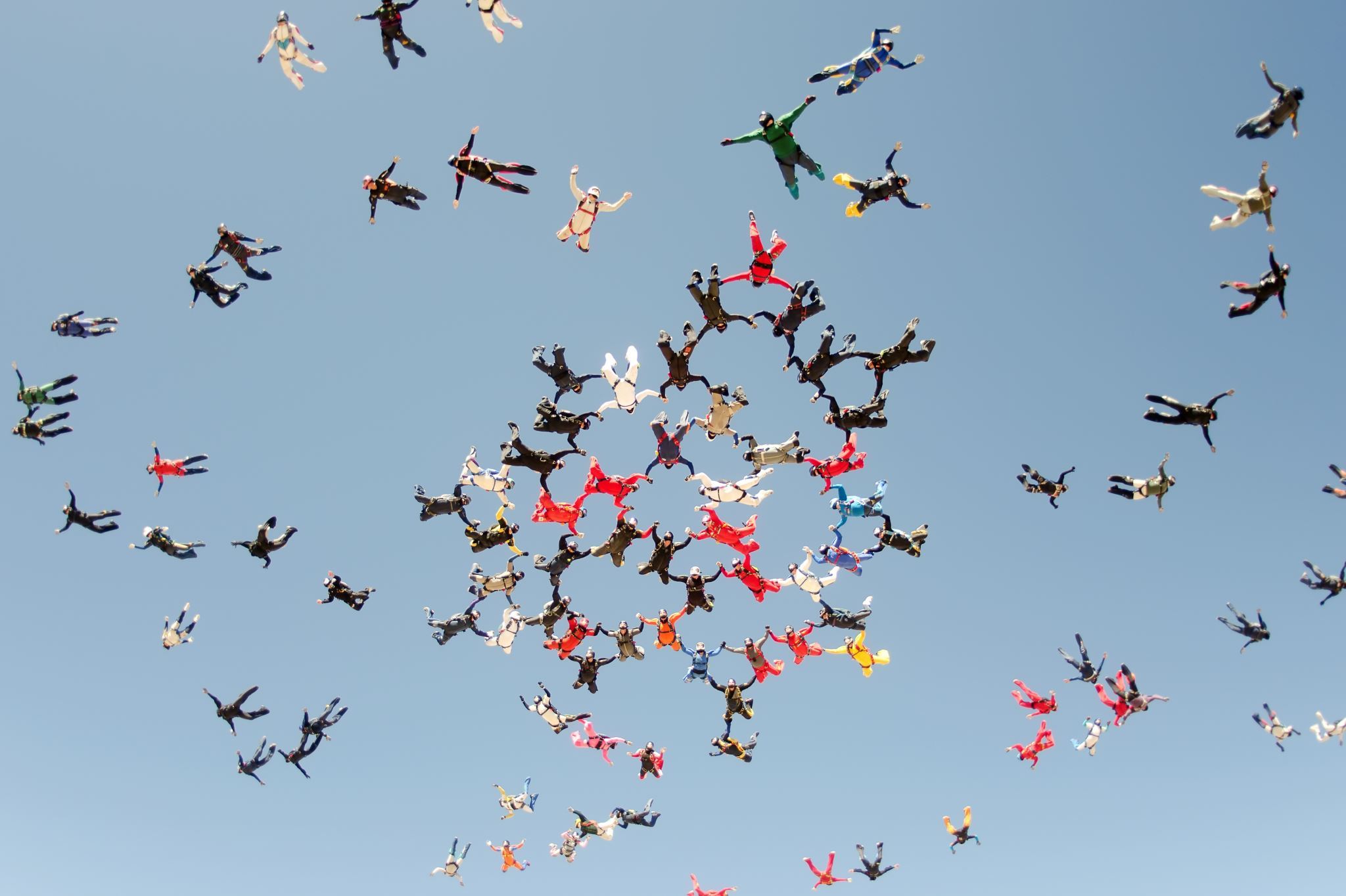 COVID-19 Closure
What are our immediate needs?
Serving our customer base
Outreach and communication with our process partners
Ensuring daily processes continue with interruption
How to ensure staff productivity?
Communication
Supervision
Accountability
Keeping up morale!
Increased outreach
Group activities
Callouts and Kudos
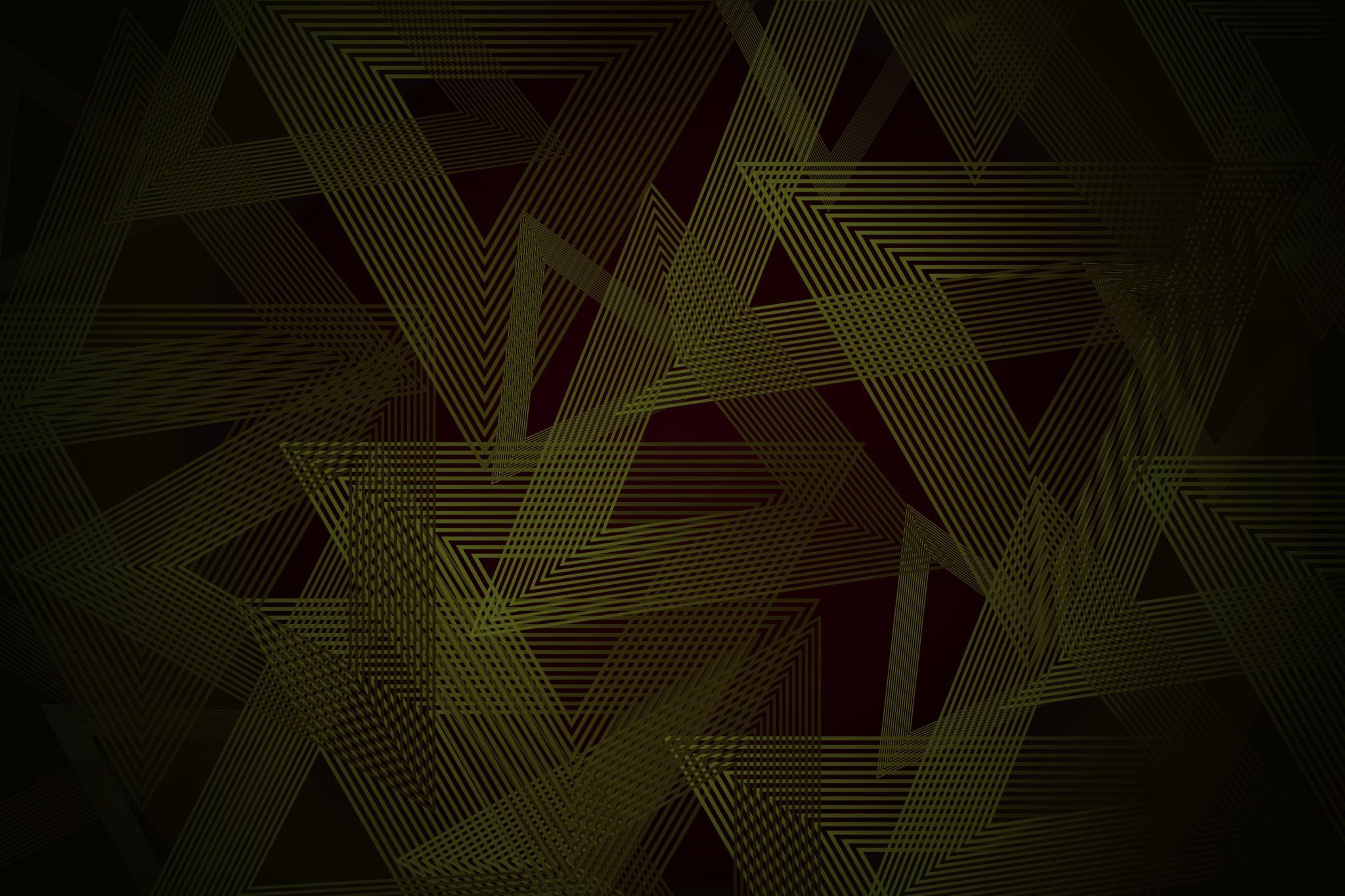 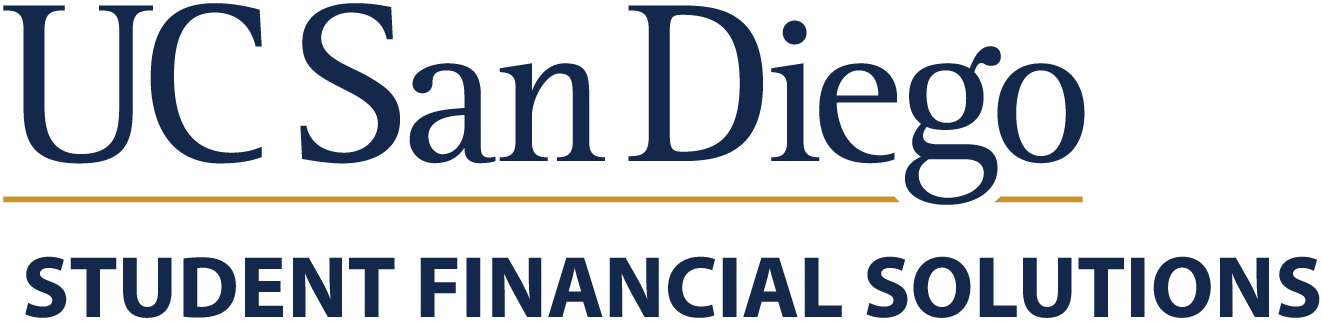 Serving our Customers
Service Now
TalkDesk
Virtual Advising
Webinars
Introducing
Servicenow
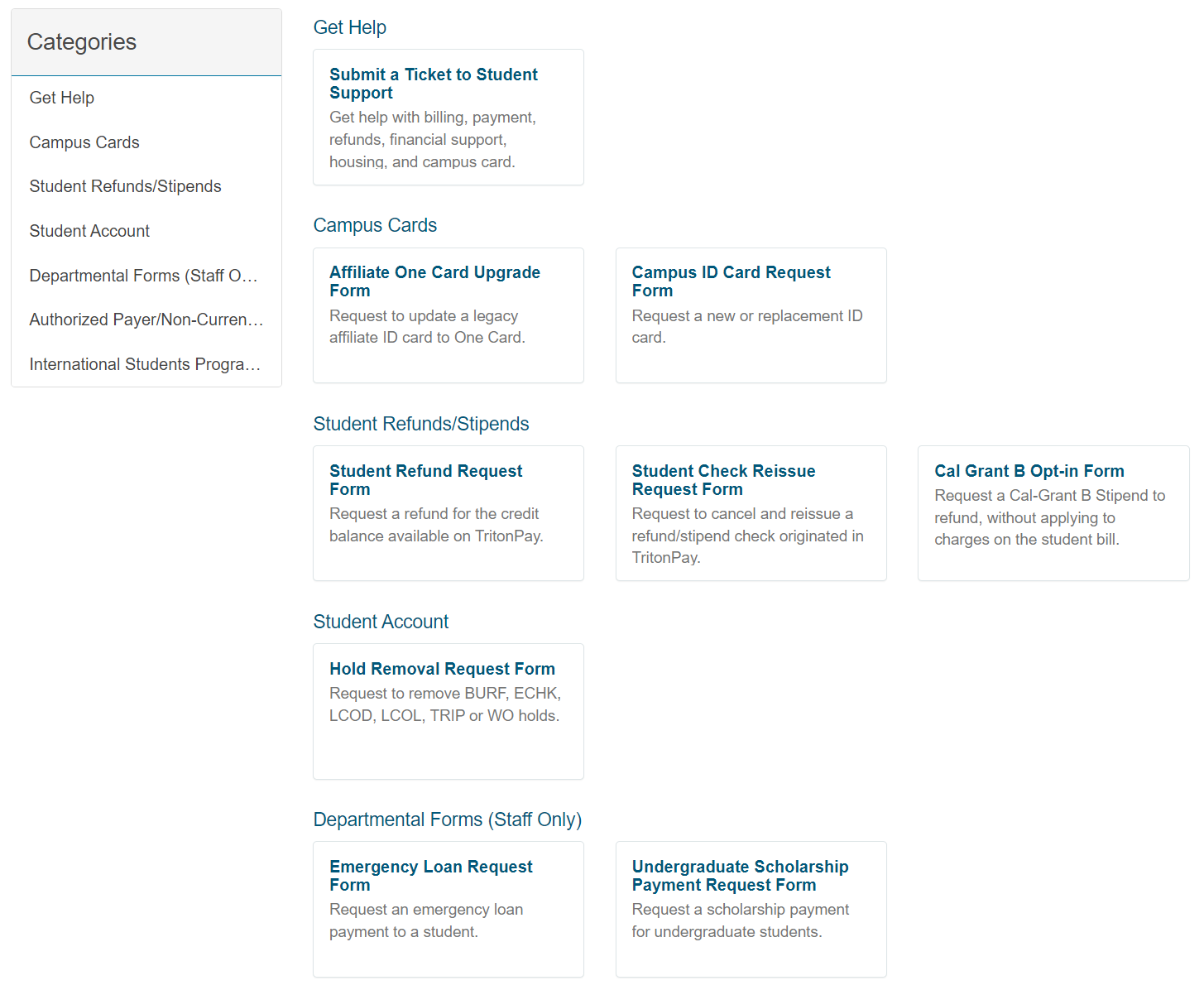 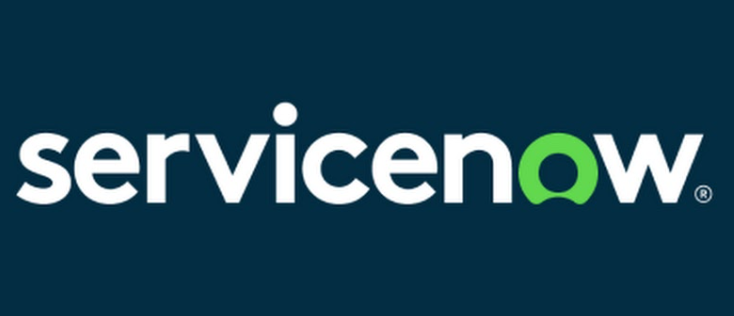 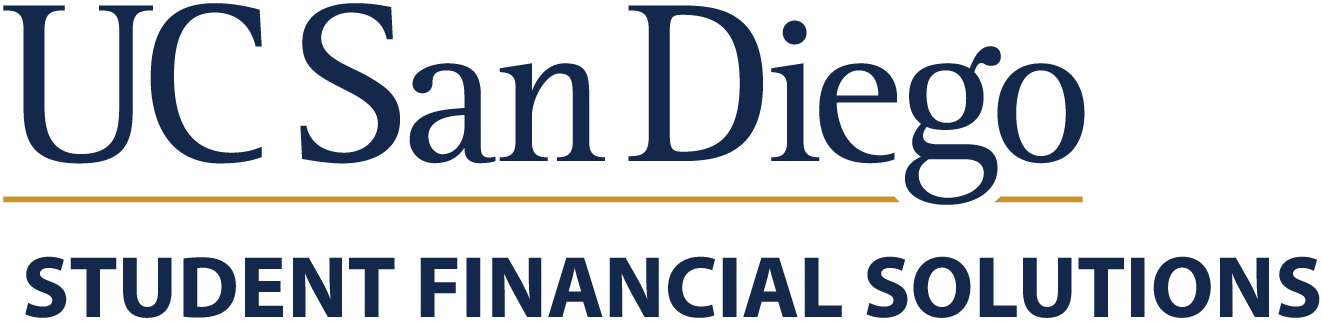 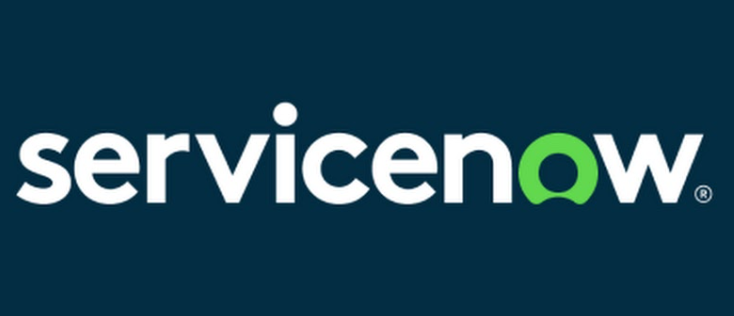 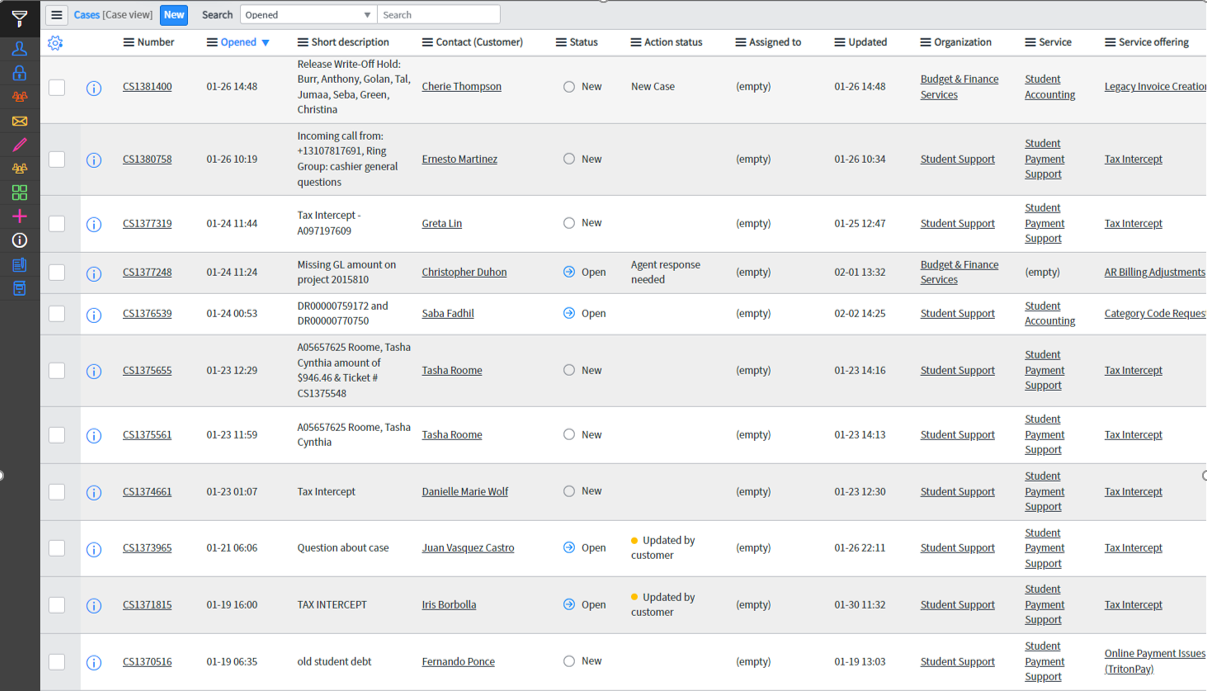 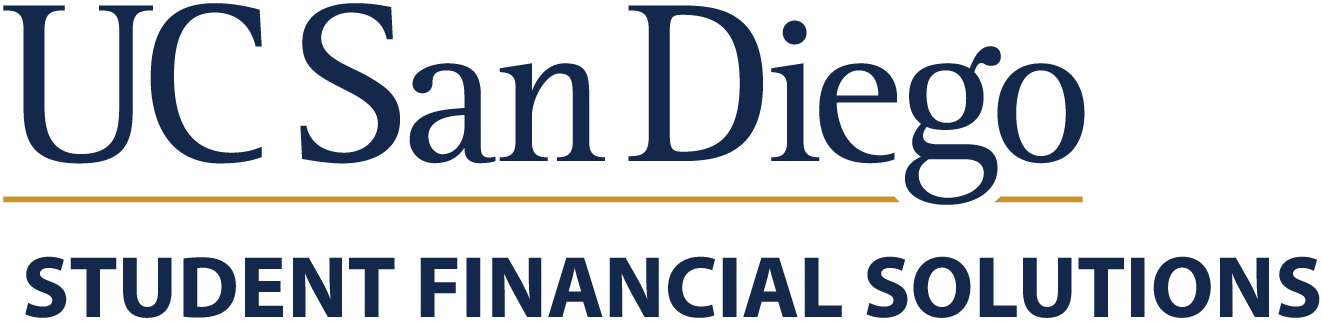 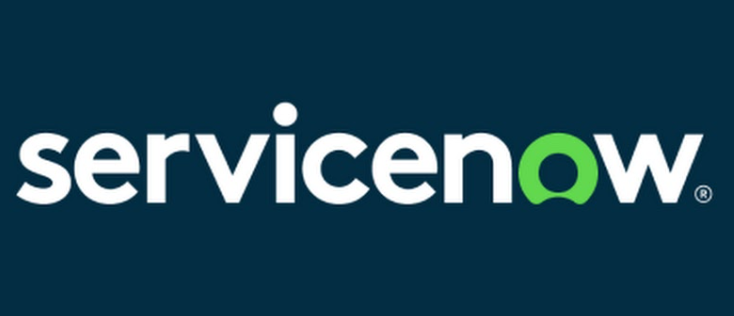 Incoming Case
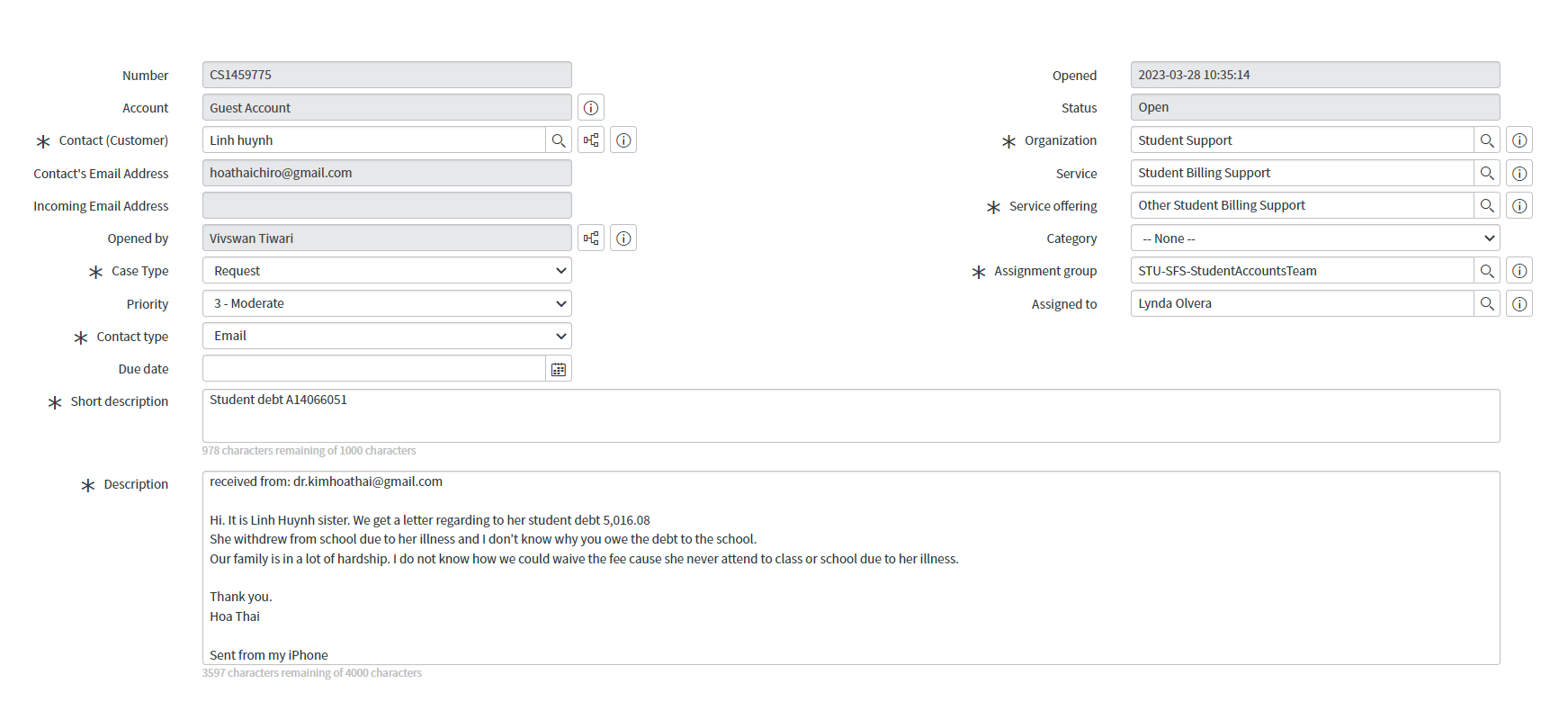 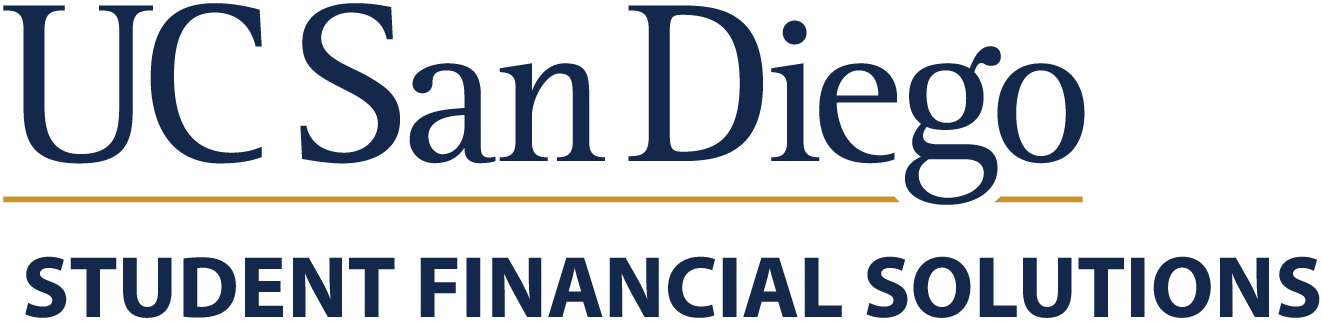 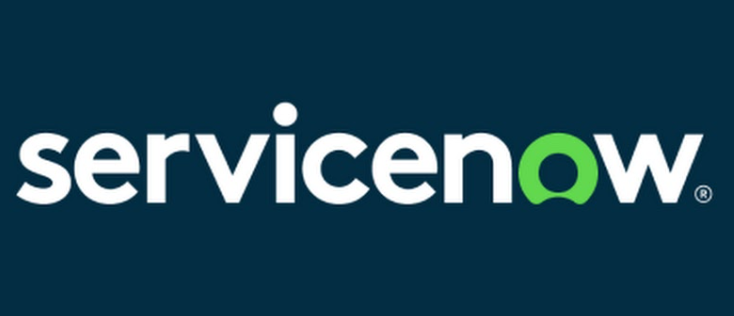 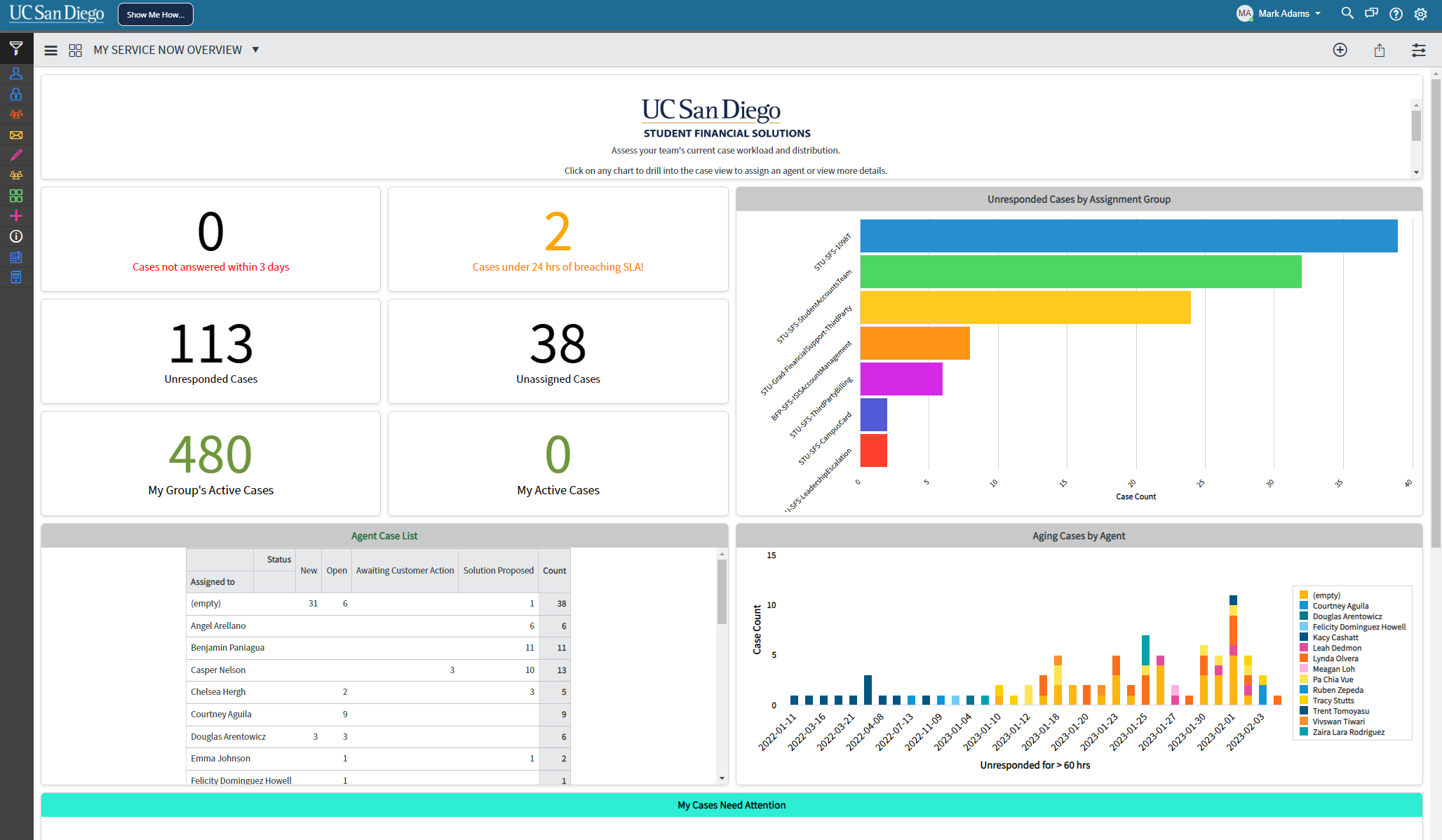 Dashboards
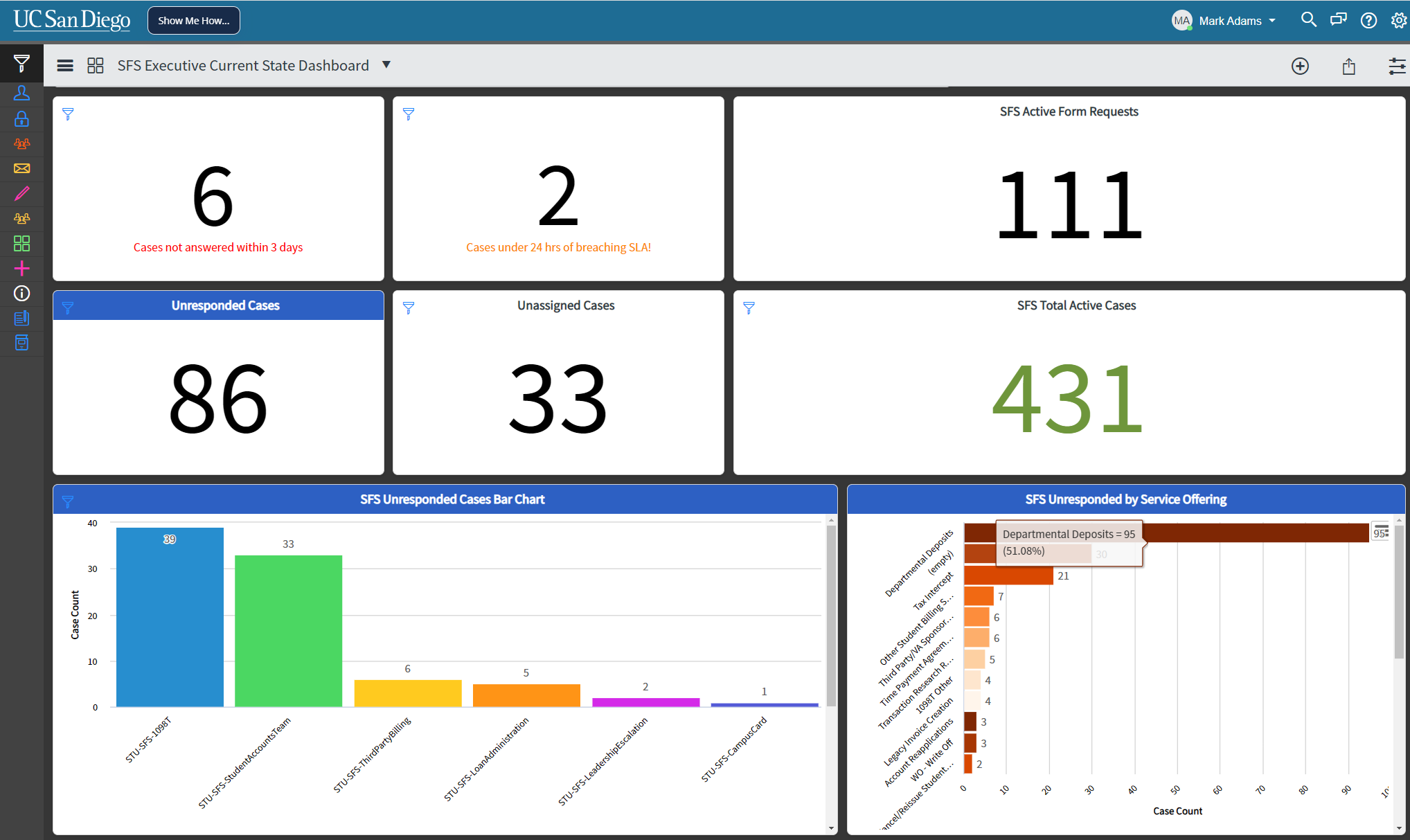 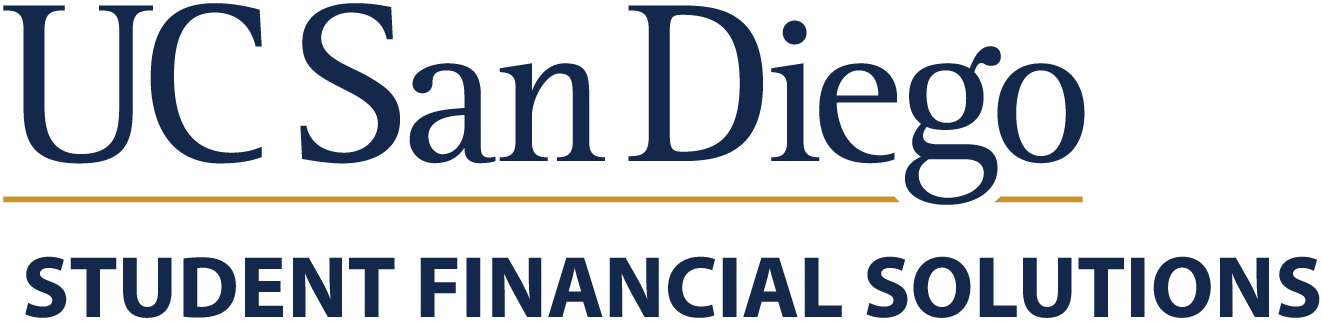 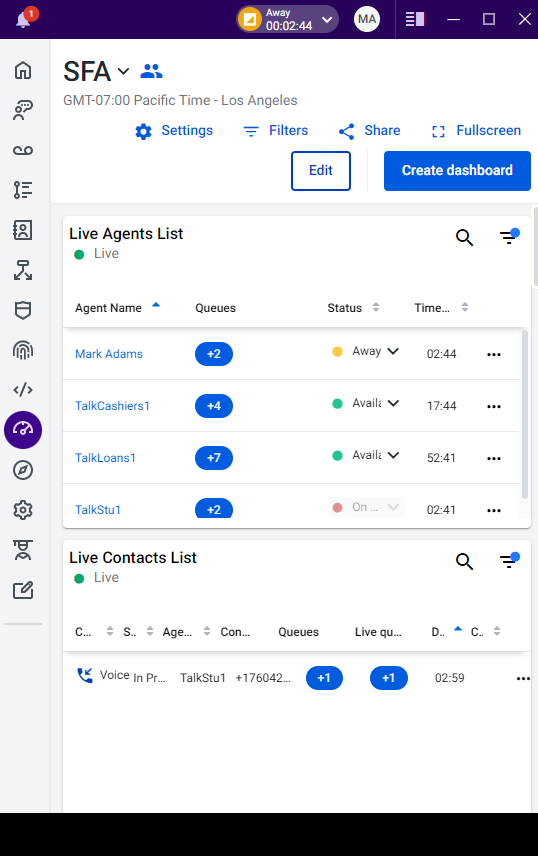 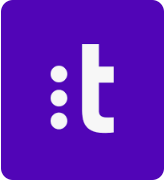 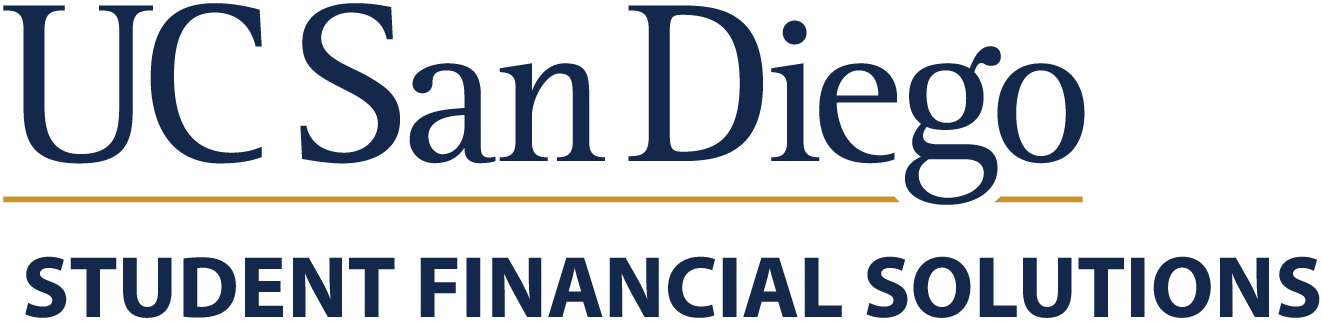 Introducing TalkDesk
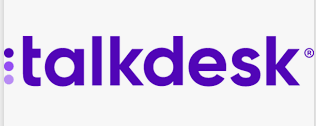 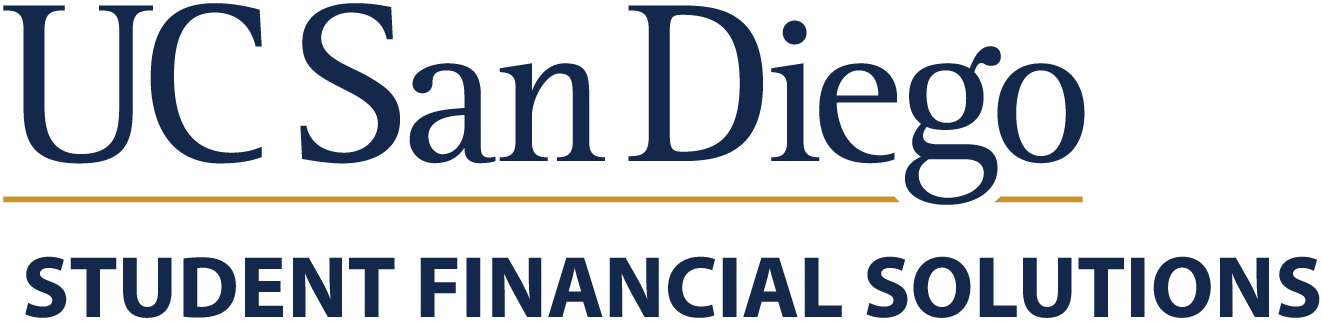 Understanding the volume
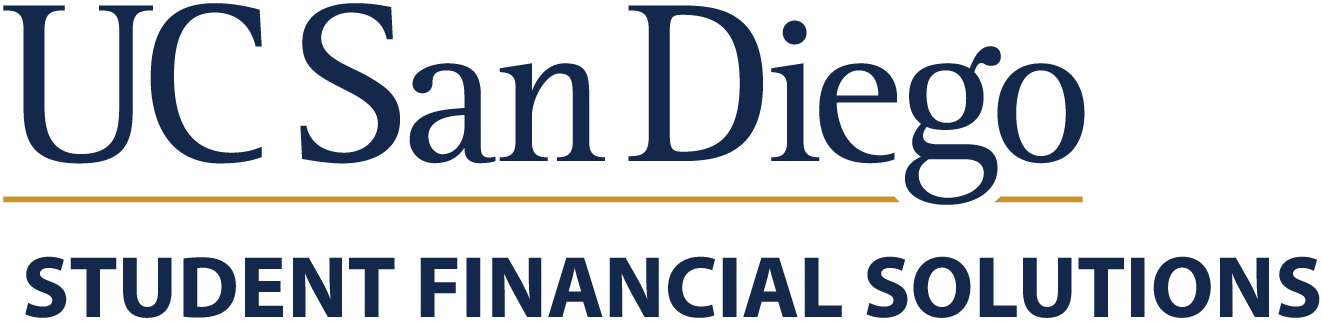 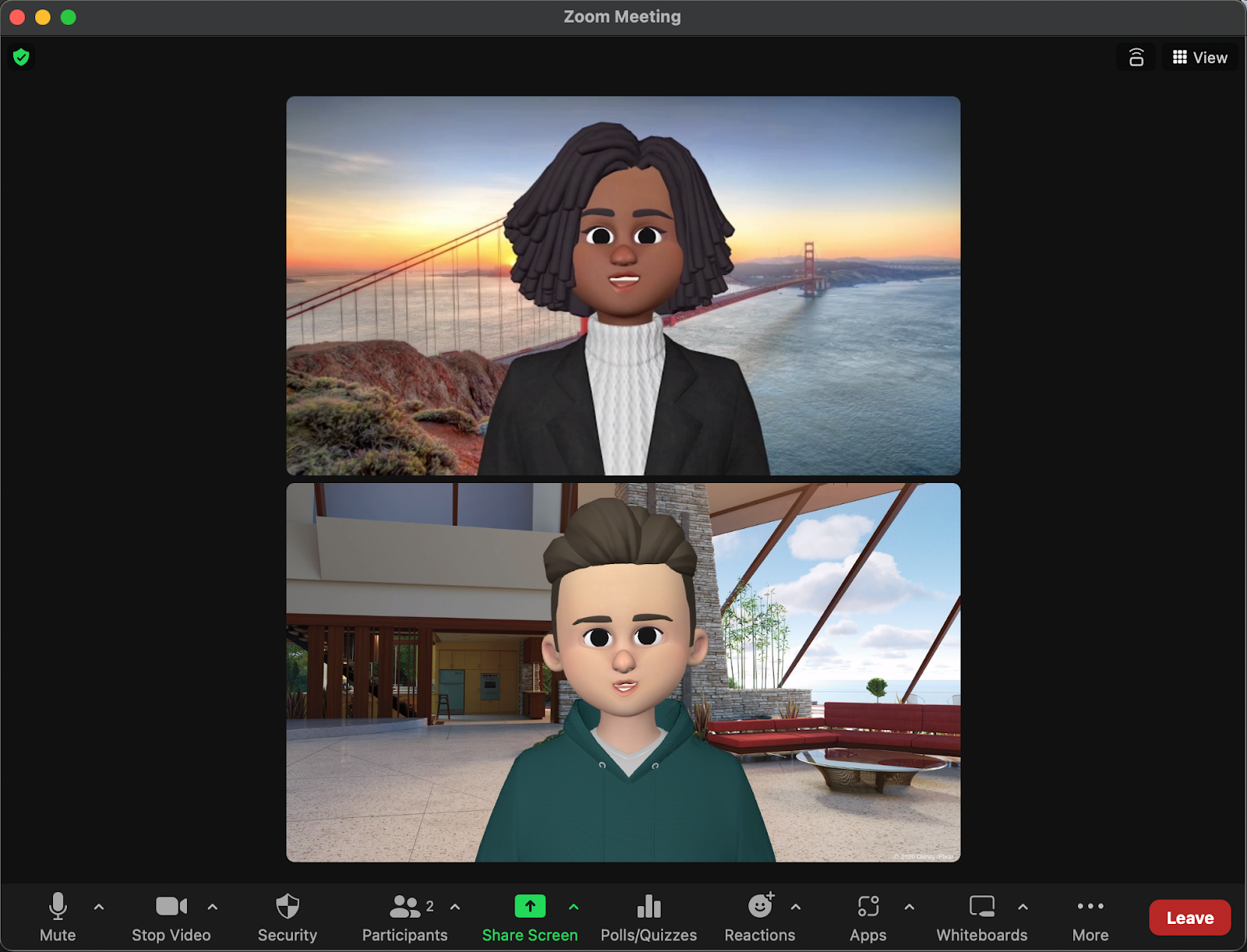 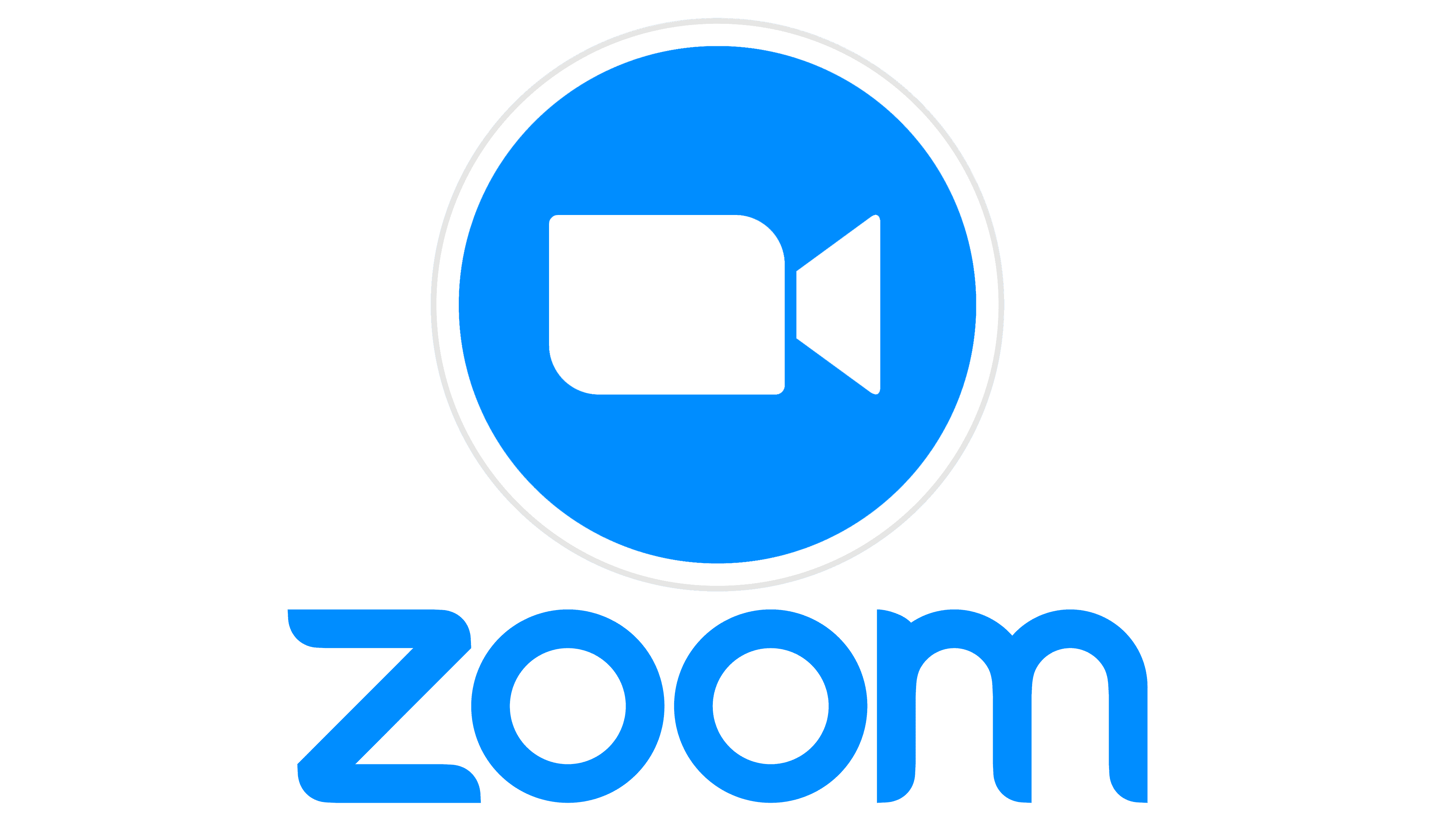 Zoom and Virtual Advising
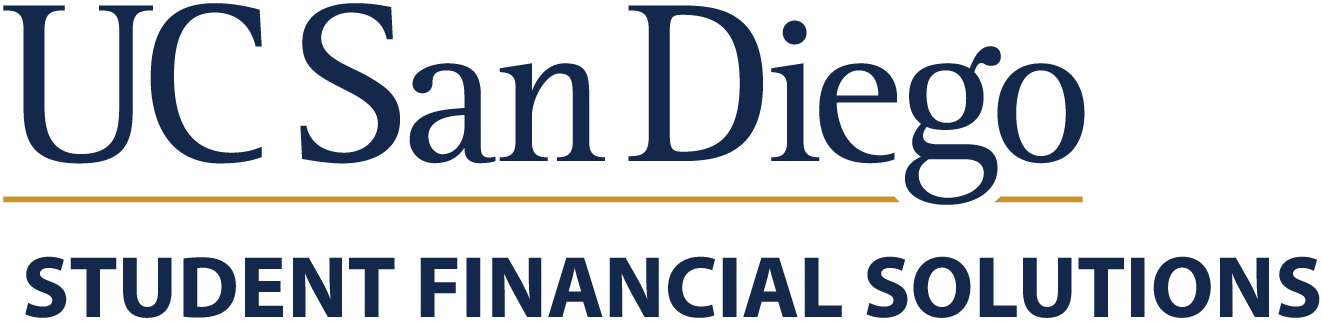 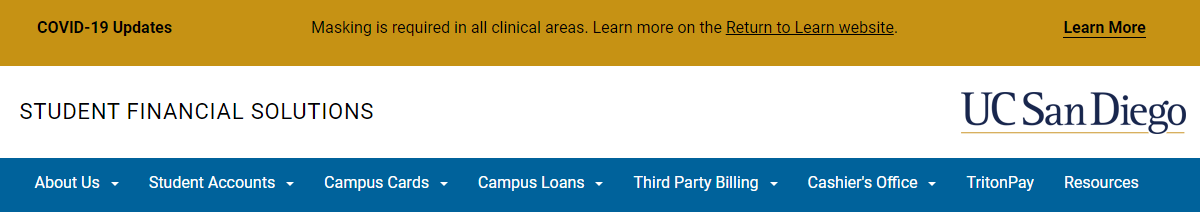 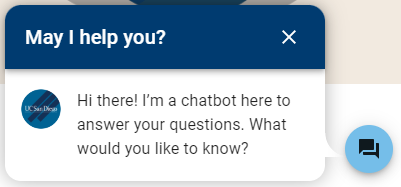 Webinars,WebsiteChatbot&Knowledge Based Articles
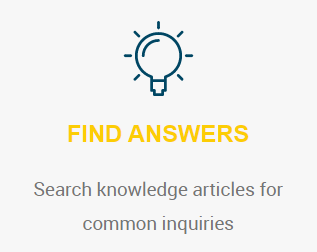 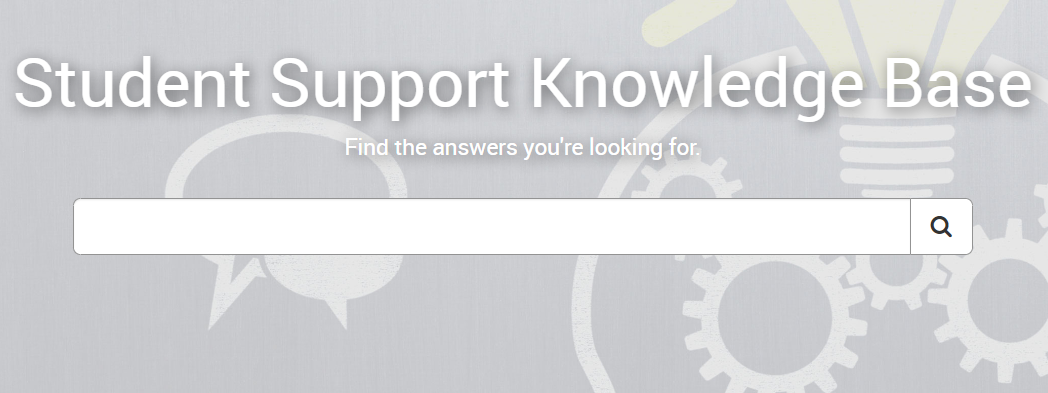 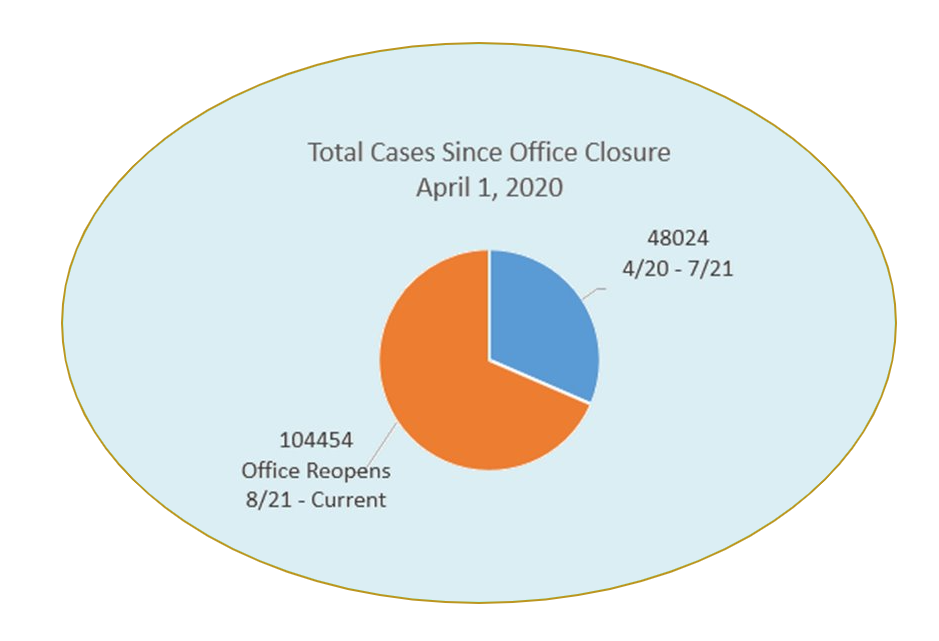 Metrics
Analyzing the data to meet our needs
Volume and Case Load
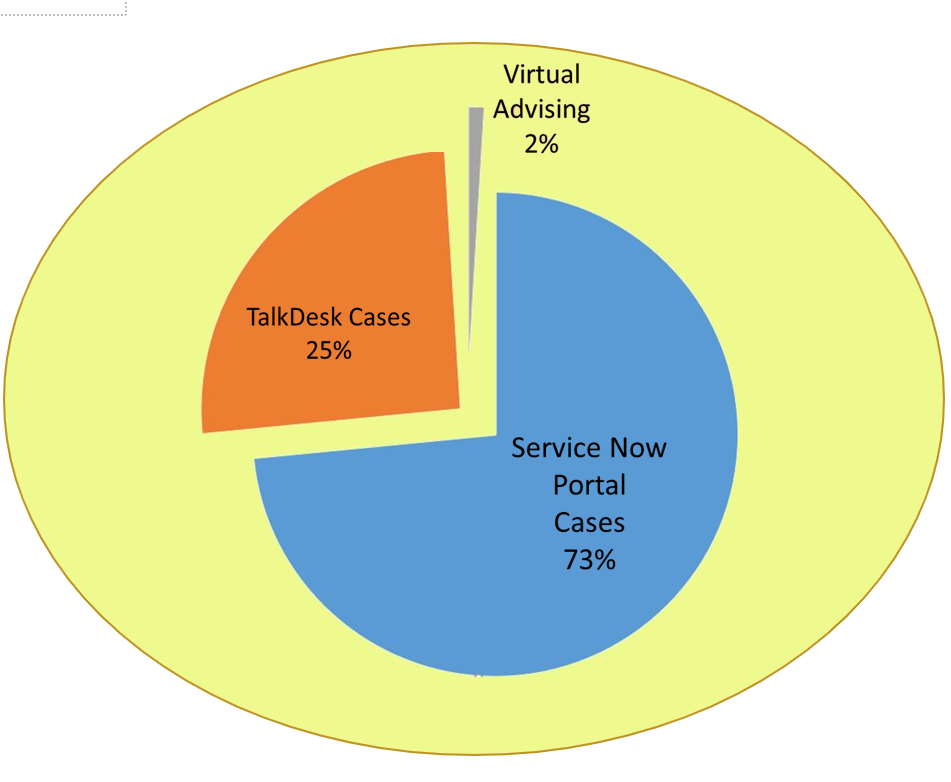 Metrics
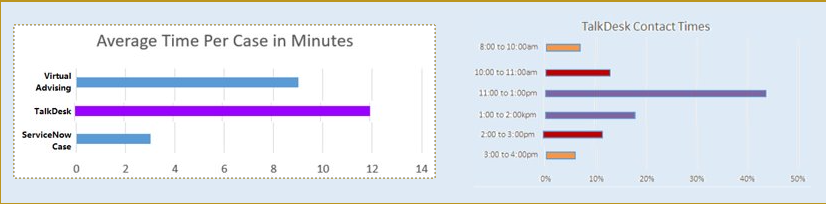 Analyzing the data to meet our needs
Monthly and Daily volume
Time on case per contact method
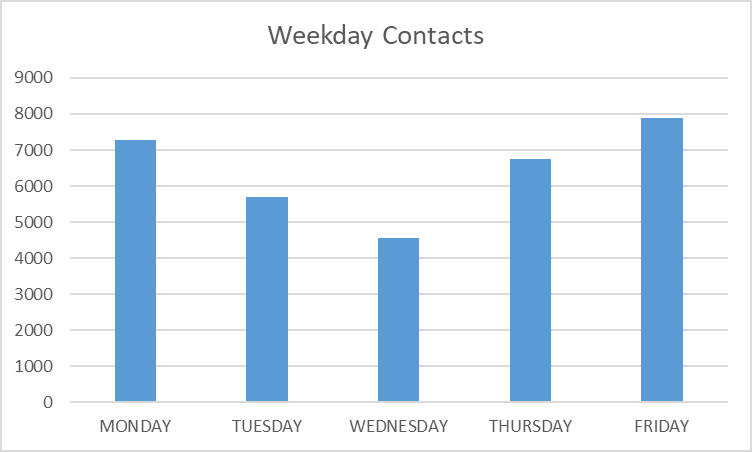 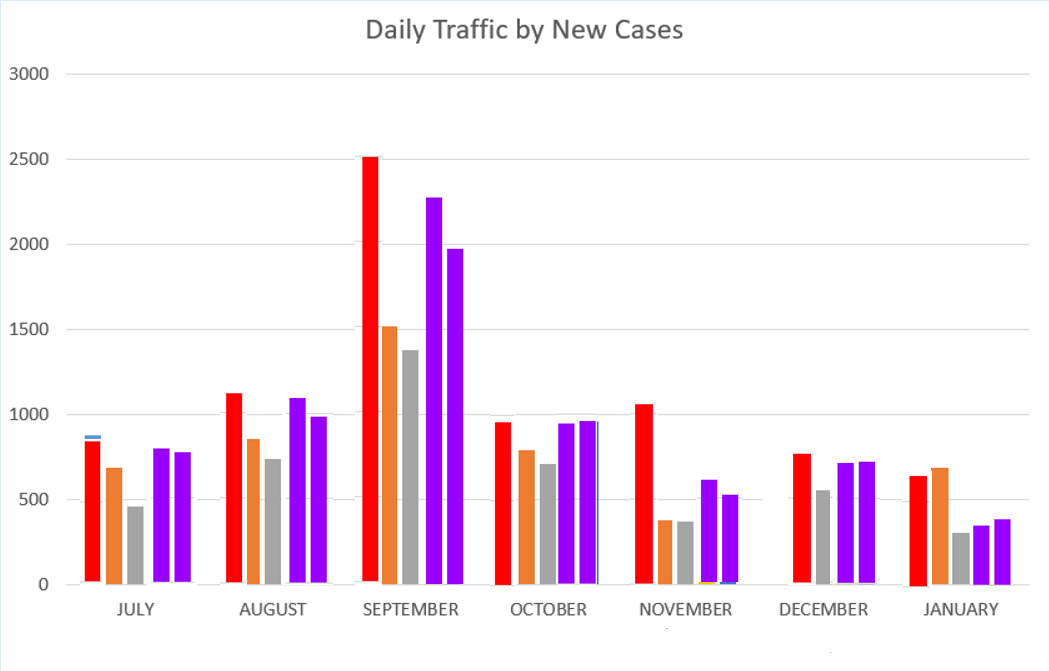 96.7%
   Positive
4.71
Average
Metrics
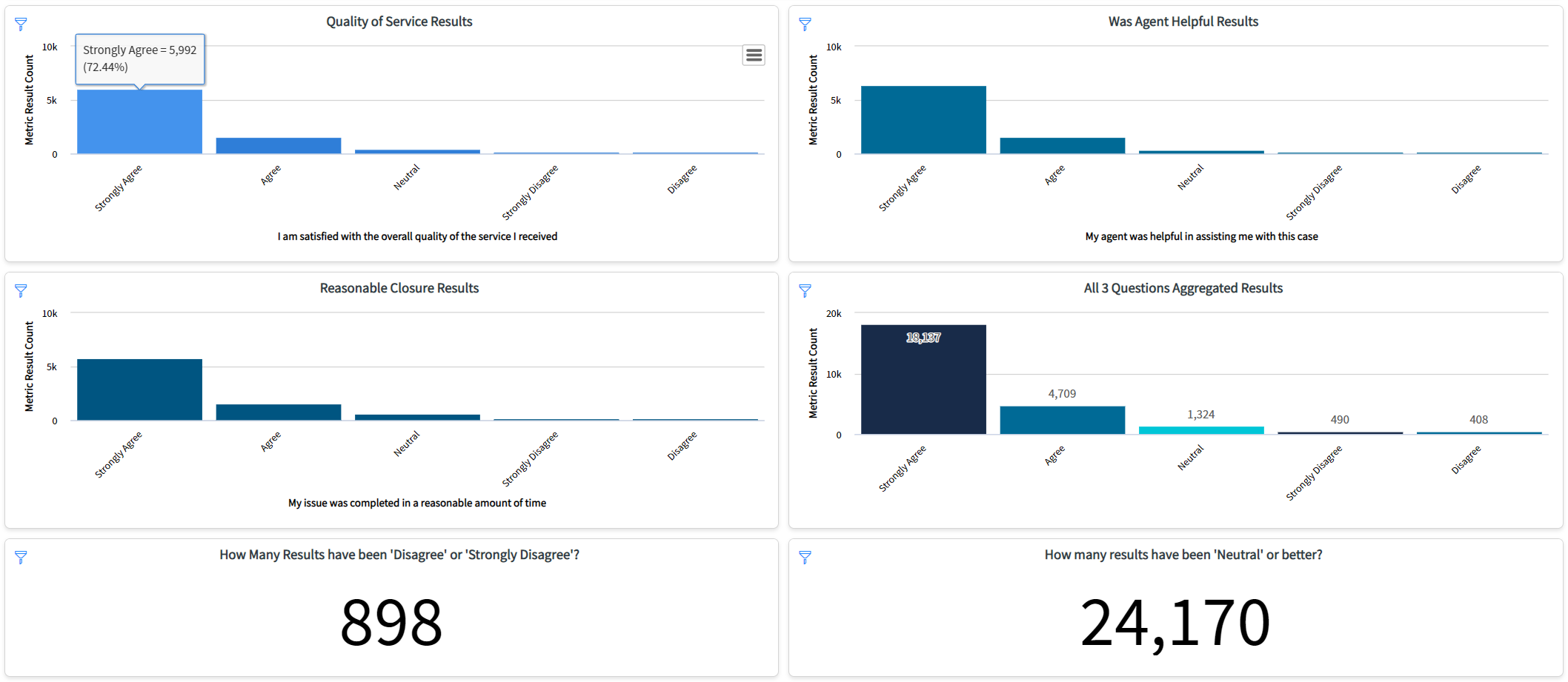 Analyzing the data to meet our needs
Service Level Agreements
                   and
Case Survey Responses
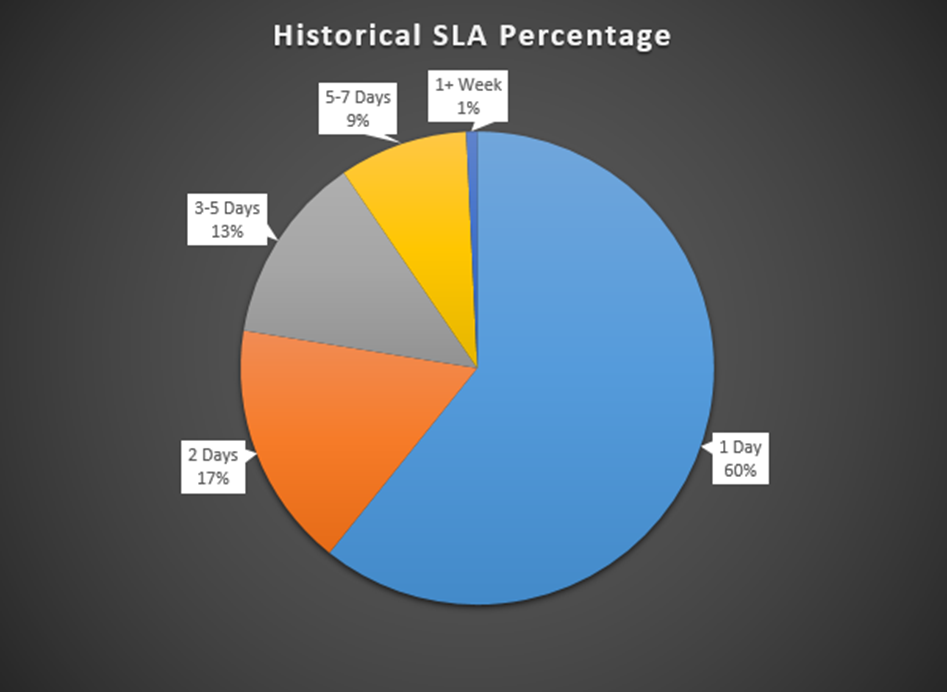 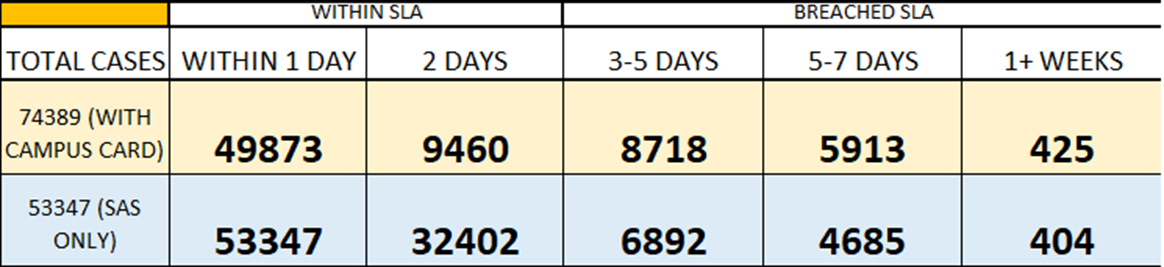 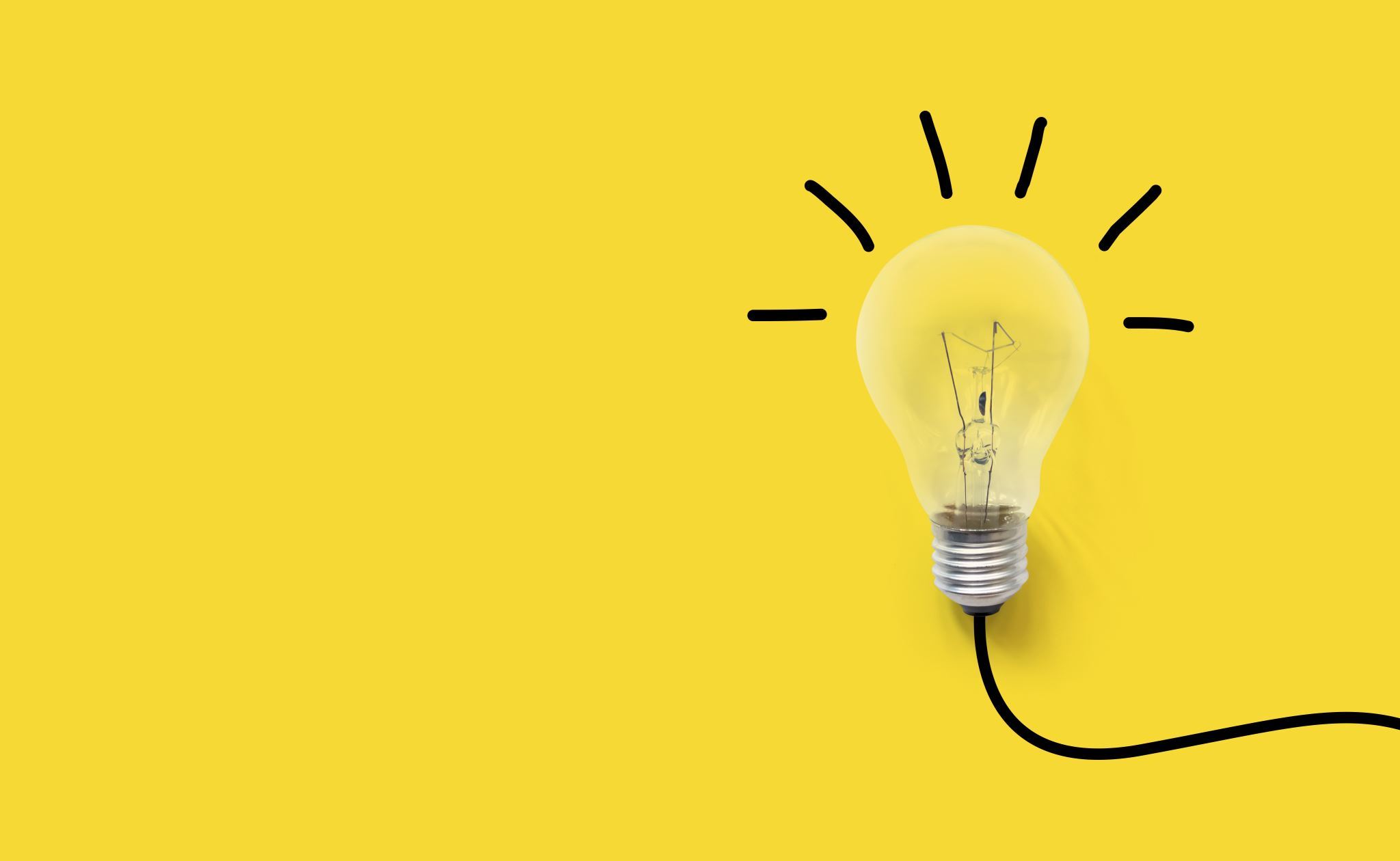 Ensuring Staff Productivity
Weekly Huddles ( all staff meetings)
Meeting with our individual units for a recap on new or existing projects
Having consistent one on one's with supervisors.
Using Microsoft teams was a lifeline for all, here we can send a message to process partners, our student's, and coworkers.
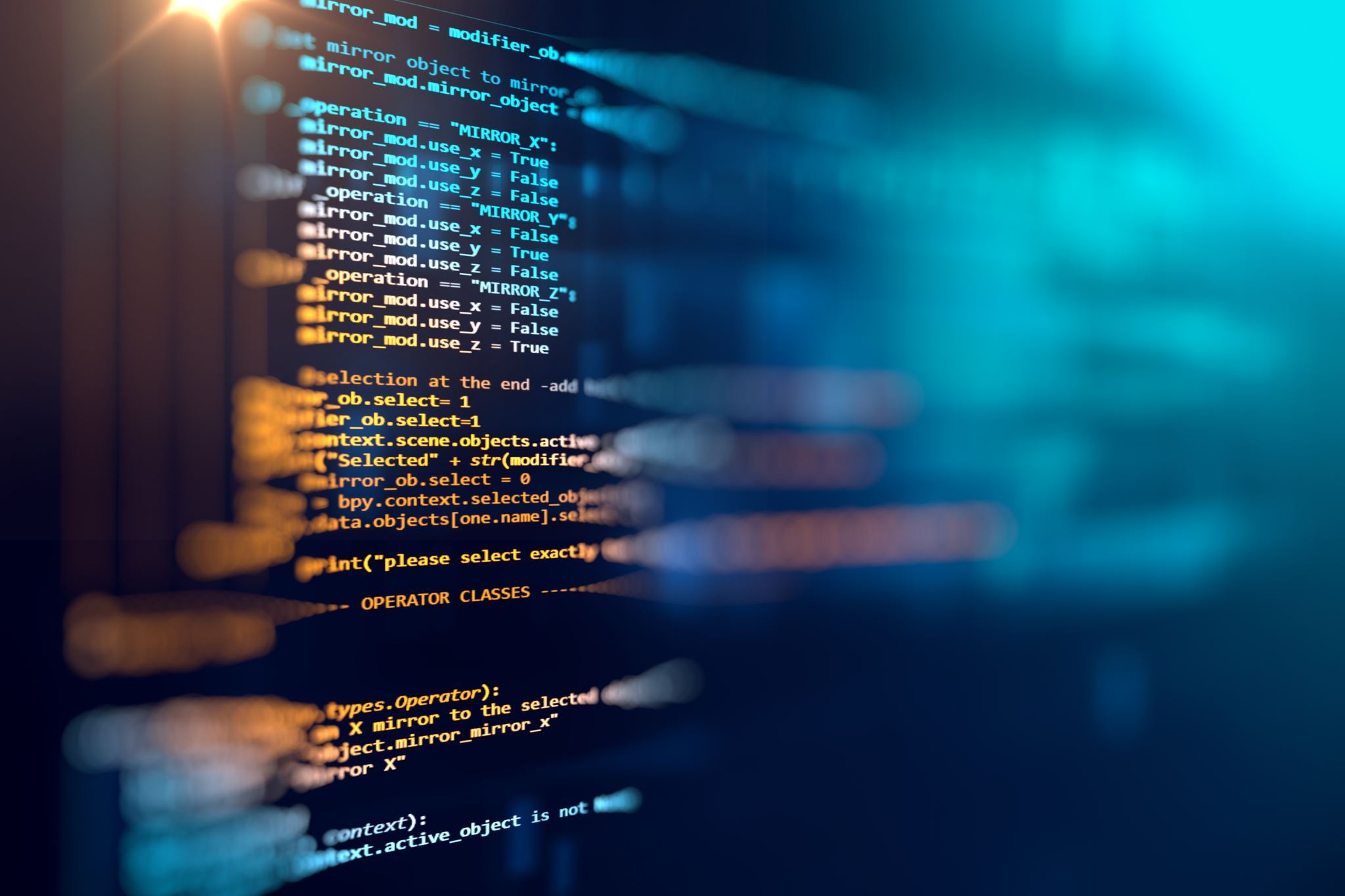 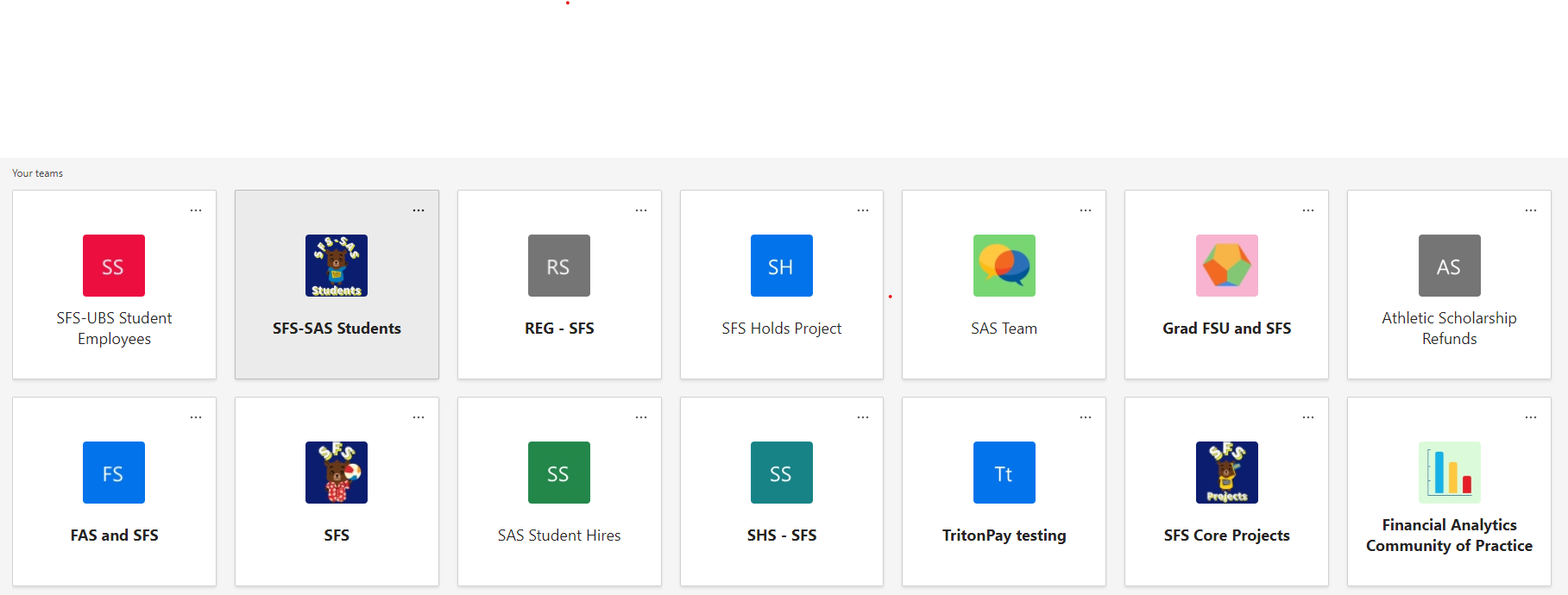 Microsoft Teams
Keeping up Morale
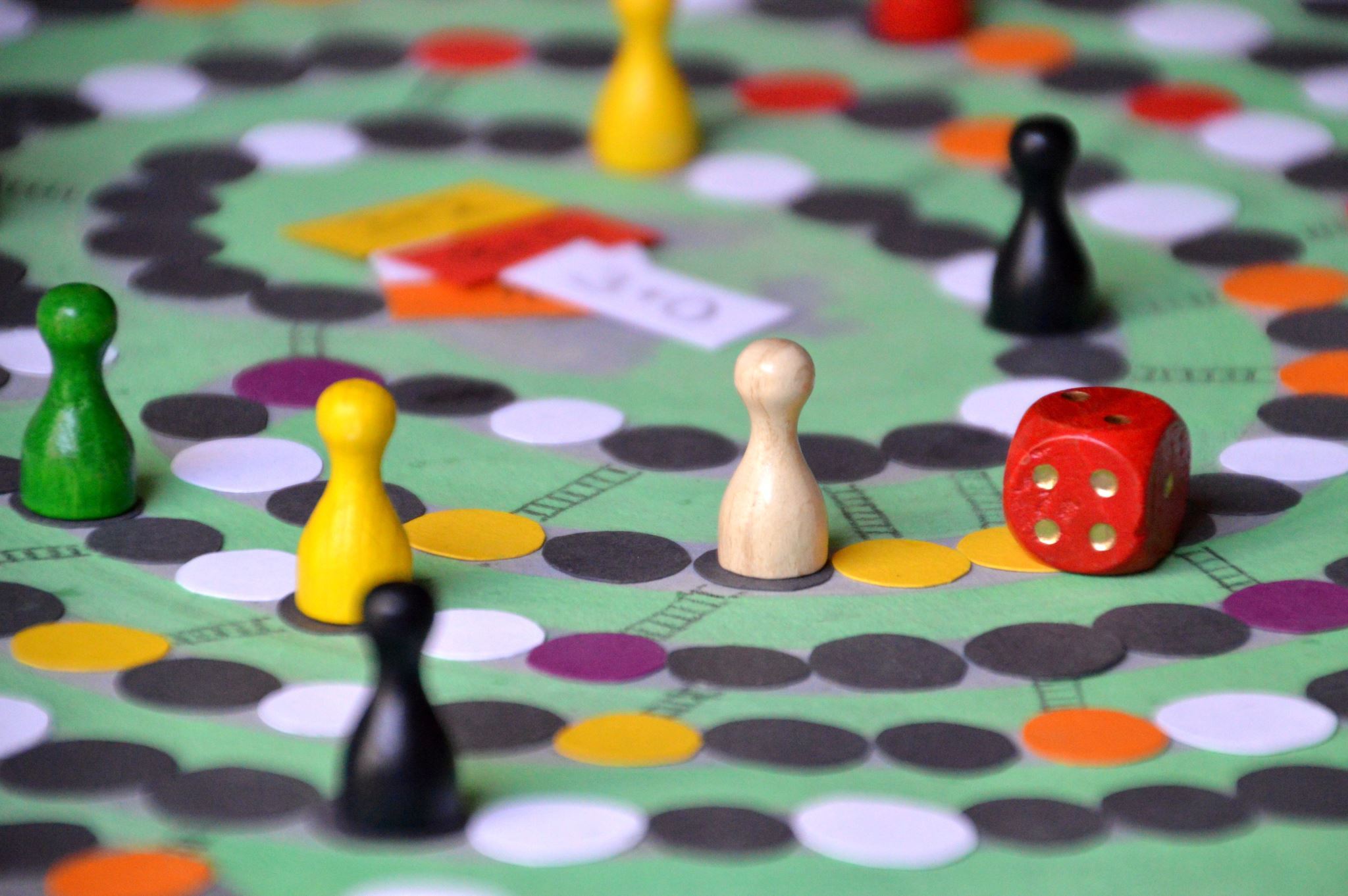 Online Celebrations
Birthday's
Retirement's
Holiday's
Lunch time socials
Crosswords
Trivia games
Weekly check ins with staff

Moving forward we continued our social events to monthly, having different units organize an event . (i.e, Basebal games, revisiting our campus, happy hour)
Thank you!Veronica OlveraStudent Account AdvisorUCSD Student Financial Solutionslovlvera@ucsd.edMark AdamsSupervisor, Student Account and Client ServicesUCSD Student Financial Solutionsmaadams@ucsd.eduSBS.ucsd.edu
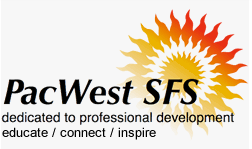